Brukerstøtte
0. Linje - Selvbetjening
1. Linje – Lokal brukerstøtte (nivå 2/3)
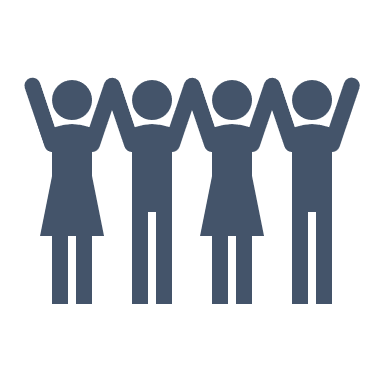 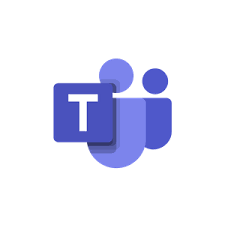 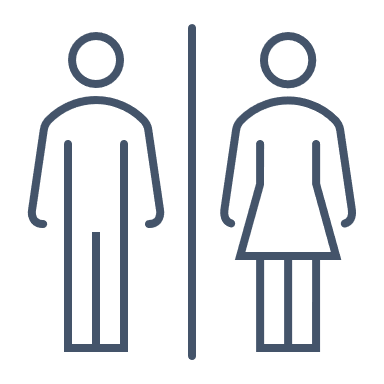 Teamskanal for samarbeid og avklaringer
Lokale prosessrådgivere
Faggruppenettverk
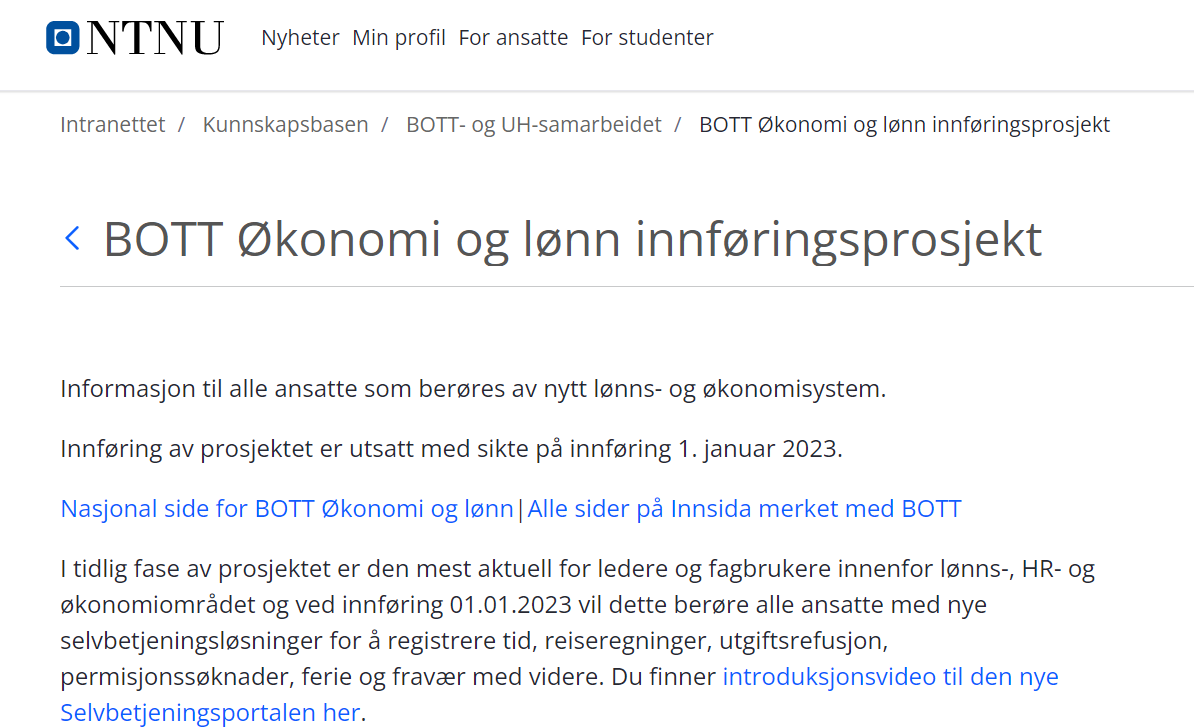 Innsida - BOTT Innføring
Informasjon om roller, prosjekter  og Q&A
Informasjon om opplæring
2. Linje Sentral brukerstøtte
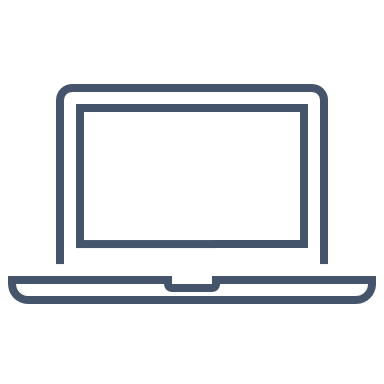 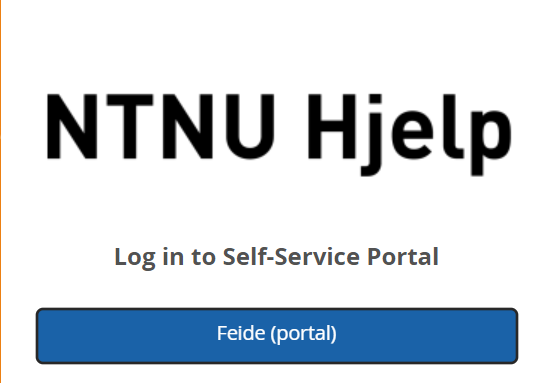 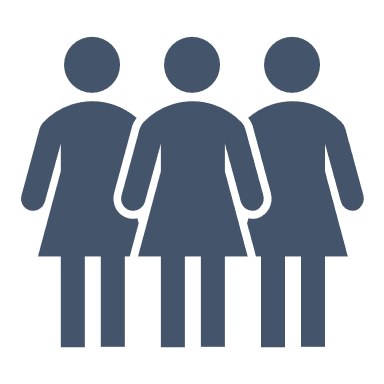 Prosessrådgivernettverk
Prosessansvarlige
NTNU nettverk av prosessrådgivere
Teamsrom betjent av fagressurser
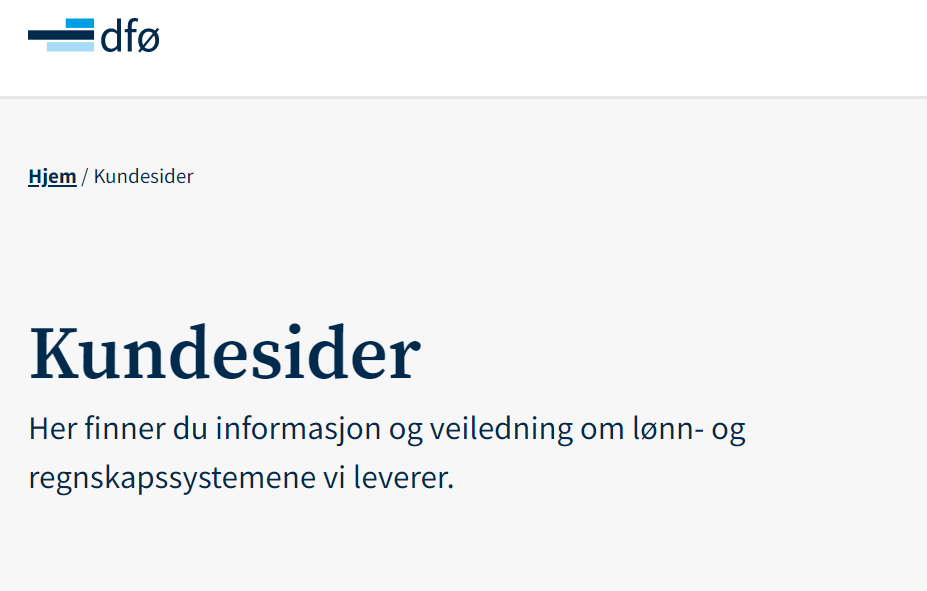 DFØ – Kundesider: Selvbetjeningsportal og Unit4 ERP
Hjelp og veiledninger til hvordan du bruker systemene
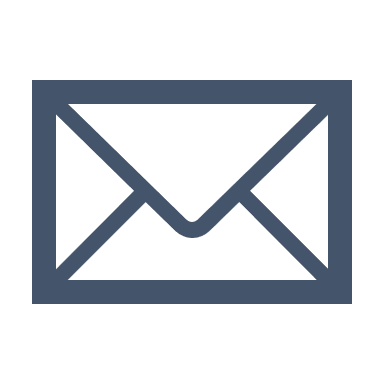 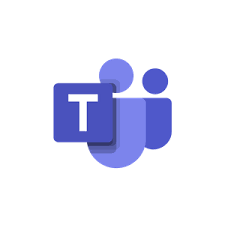 Betjent e-post og/eller telefon
Teamskanaler for fagbrukere
3.Linje – Sentral fagstøtte
BOTT-samarbeidet.no
Rutiner, brukerveiledning, systemvideoer
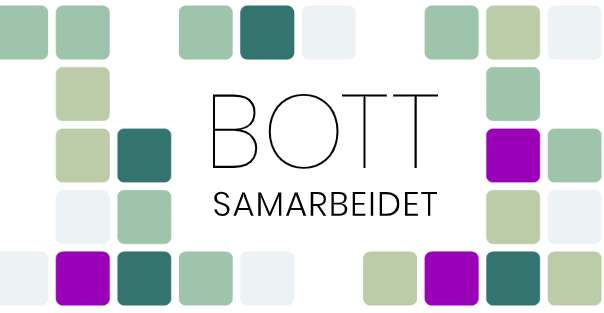 Virksomhetsstyring (BEVISST, PBO)
Tjenestesenteret (HR og Lønn)
IT (tilgangsstyring)
Økonomiavdelingen
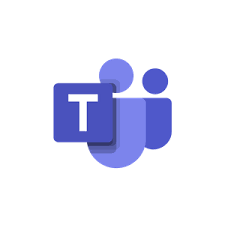 TEAMS – innføringsprosjekt / lokalt
Rutiner, brukerveiledning, systemvideoer
4.Linje – Eskalering fra NTNU
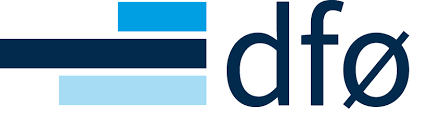 BOTT Forvaltning: Nasjonale forbedringsteam